Welcome!
Southwest Ohio Association for Financial Professionals
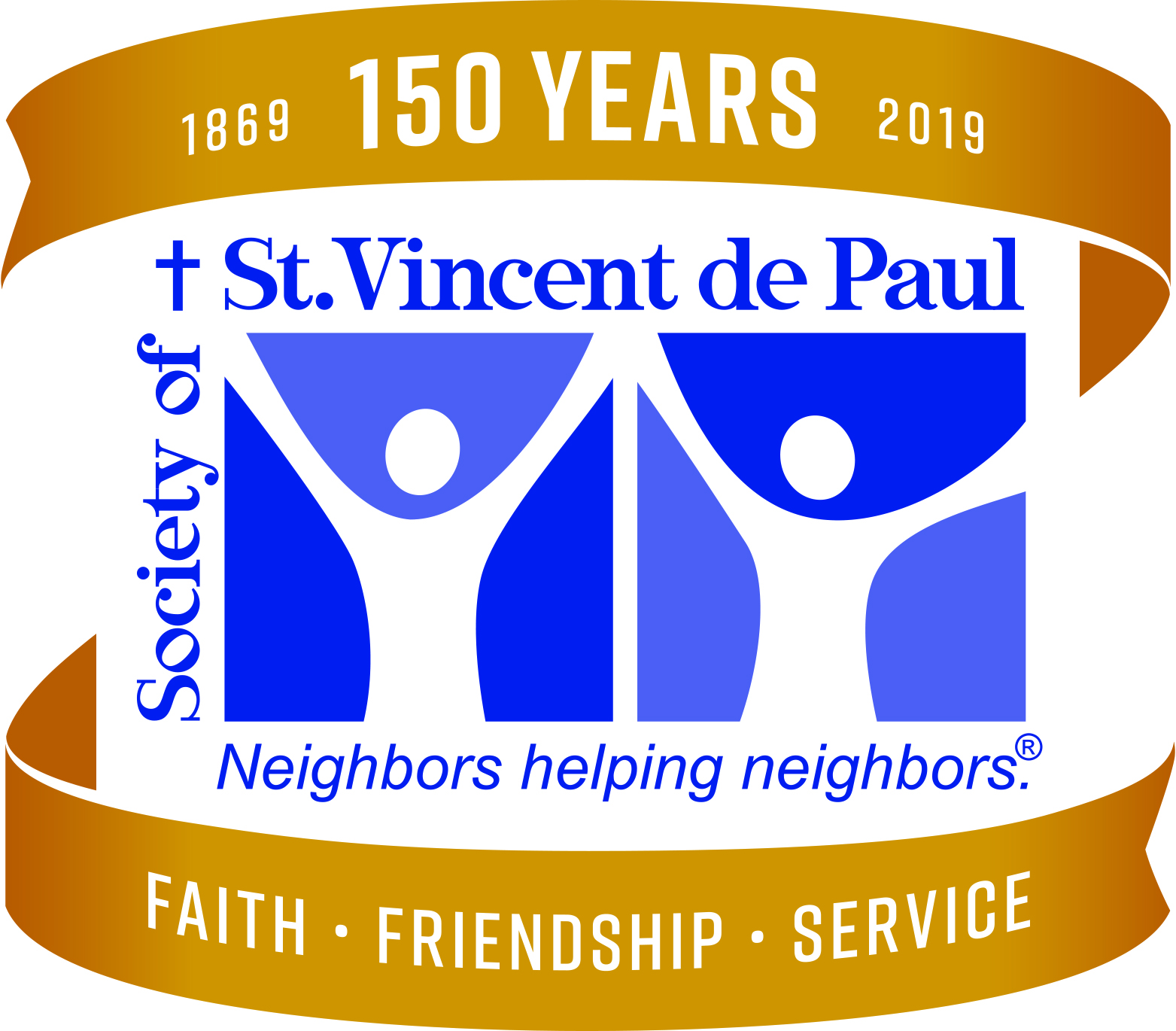 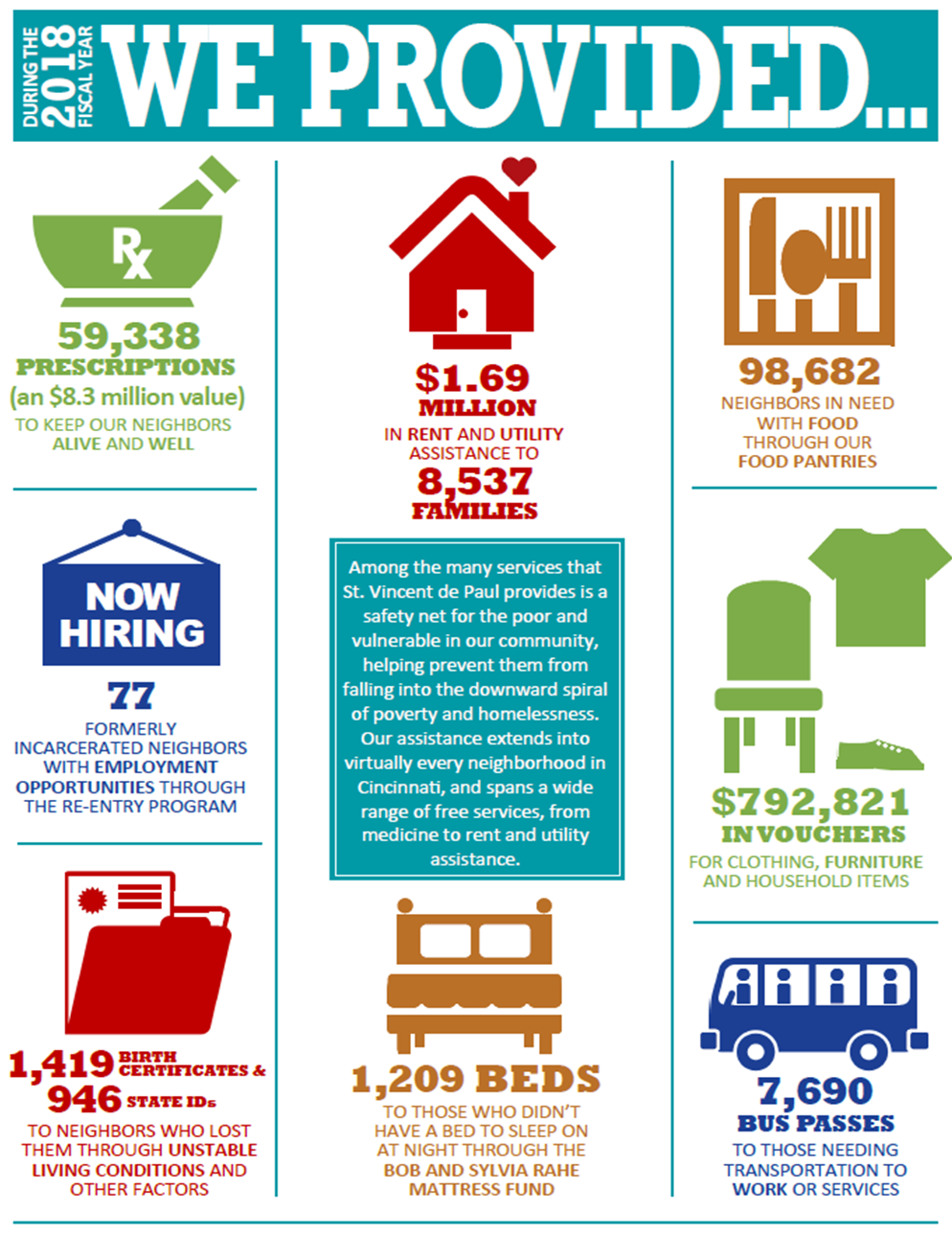 Structure

Three entities
Society, including 56 parish-based volunteer groups (conferences)
Charitable Pharmacy
Stores
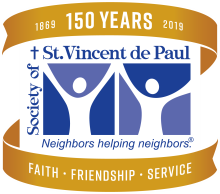 Finance Committee

To assist the Board in its oversight of financial affairs for all St. Vincent de Paul – Cincinnati entities.

Meets quarterly to review:
	financial statements
	investments position and performance
	cash position and forecast
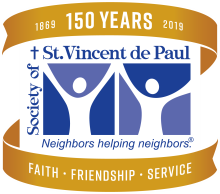 [Speaker Notes: Members include both board members and non-board members.  Include board treasurer (who serves as committee chair), a representative from Pharmacy Board, Board chair, public accounting w/experience w/non-profits, accountants in industry, investment experts.  Is responsible for overall financial condition, financial planning, operational and capital budgeting, debt structure, investments (including maintenance of investment policy), annual audits and tax filings, and any other financial matters.]
Cash position

Cash on hand

Operating reserve – specified time period based on current year budget
Cash restricted by donors
Capital budget – board designated

Available unrestricted cash
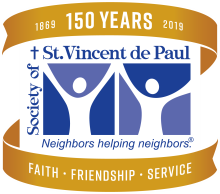 [Speaker Notes: Cash on hand held in checking accounts, savings account in several banks, money market accounts, and brokerage accounts.  We have also purchased t-bills and CDs for short-term investing. We also maintain investments (both general use and endowments) managed by third parties according to our investment policy.]
Budgeting

Staff prepares and submits proposed budget

Finance Committee reviews and approves

Board adopts at a full board meeting
(includes summary of budget assumptions)
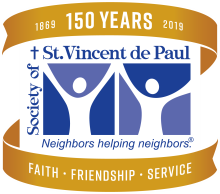 Budgeting Process

Proposed initiatives for the coming year by operational area:
Create or expand programming
Additional staff needs
Activities necessary to meet goals of strategic plan
Capital expenditures

Proposed budget by line item for each operational area

Consolidate by entity, funding initiatives as resources allow for a balanced budget
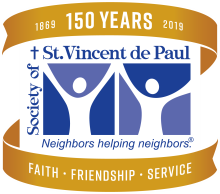 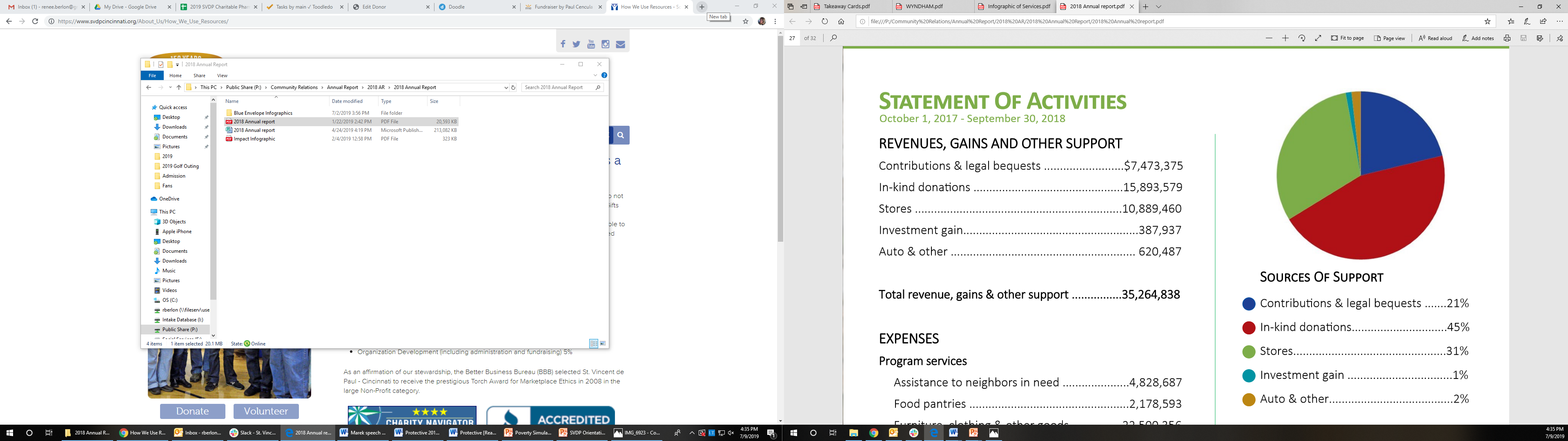 FY 18 Total Revenue: $35,264,838
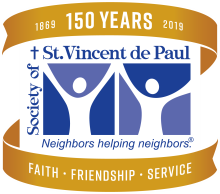 FY 18 Development Revenue$3,098,557
St. Vincent de Paul 
Sources of Funding
National 
Sources of Funding
(in billions of dollars)
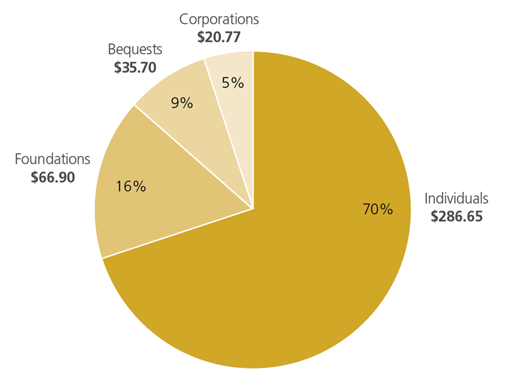 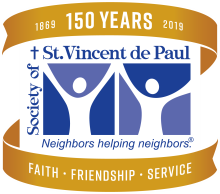 Source: Giving USA 2018
FY 18 Total Expenses: $31,401,684
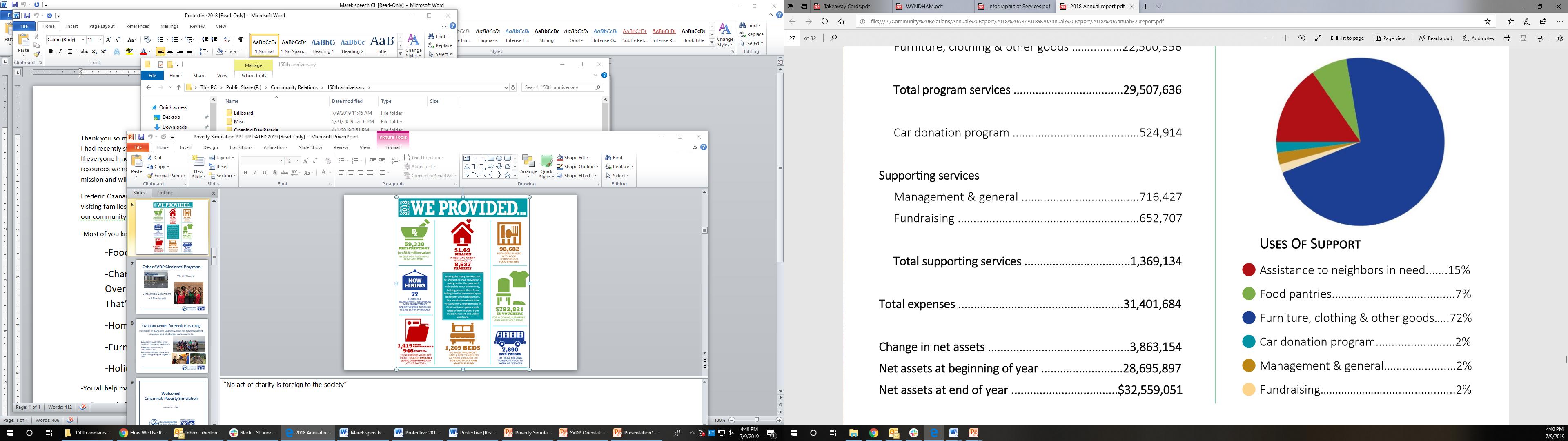 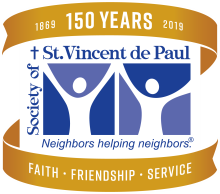 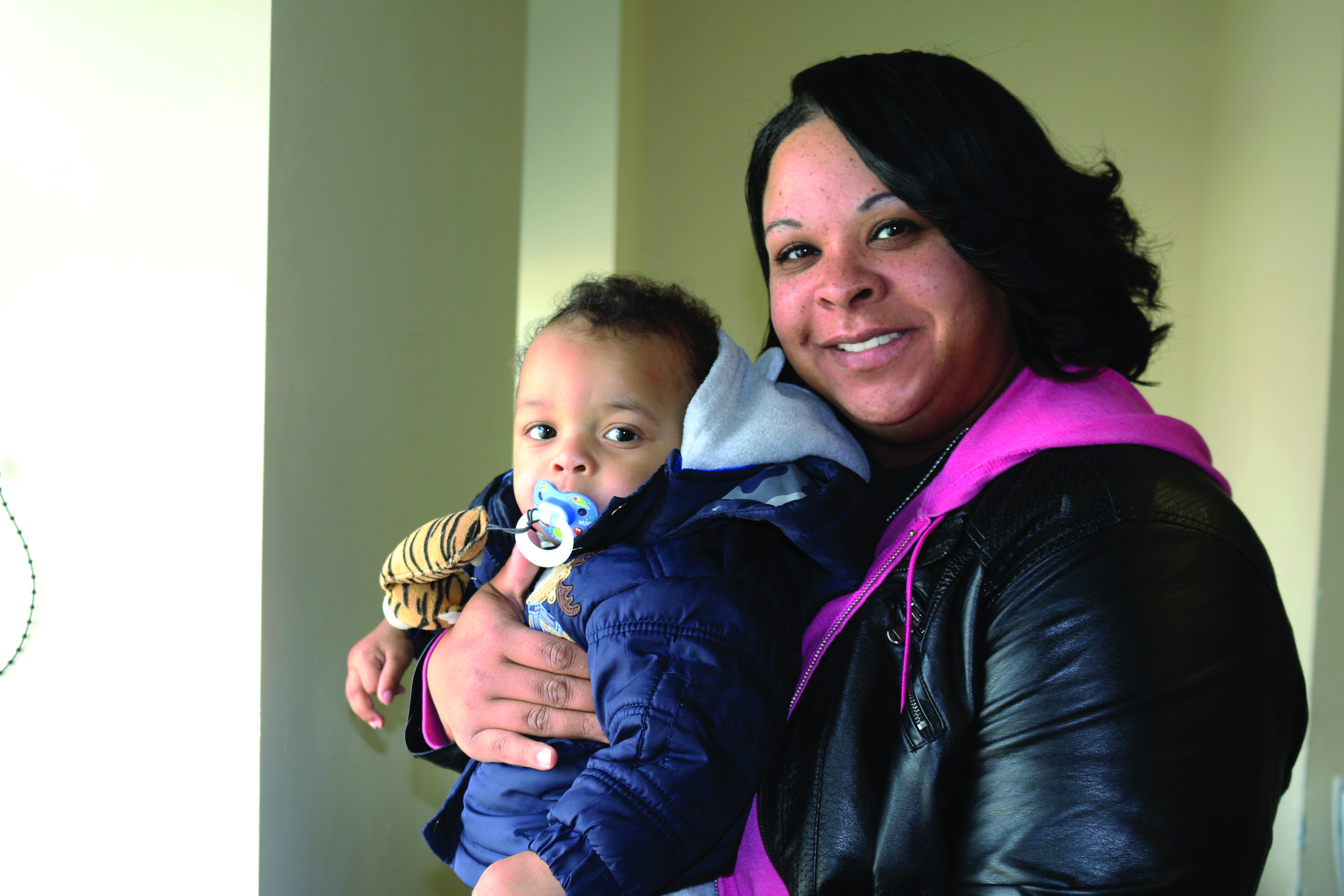 Thank You!
[Speaker Notes: Tell story of Nacrehsa – Ny’el (5, old soul, loves hard candies, hard of hearing) and Mikha (11, cheerleader, takes care of Ny’el) – high risk pregnancy, due in January, had to stop working.  Needed help for Christmas.]
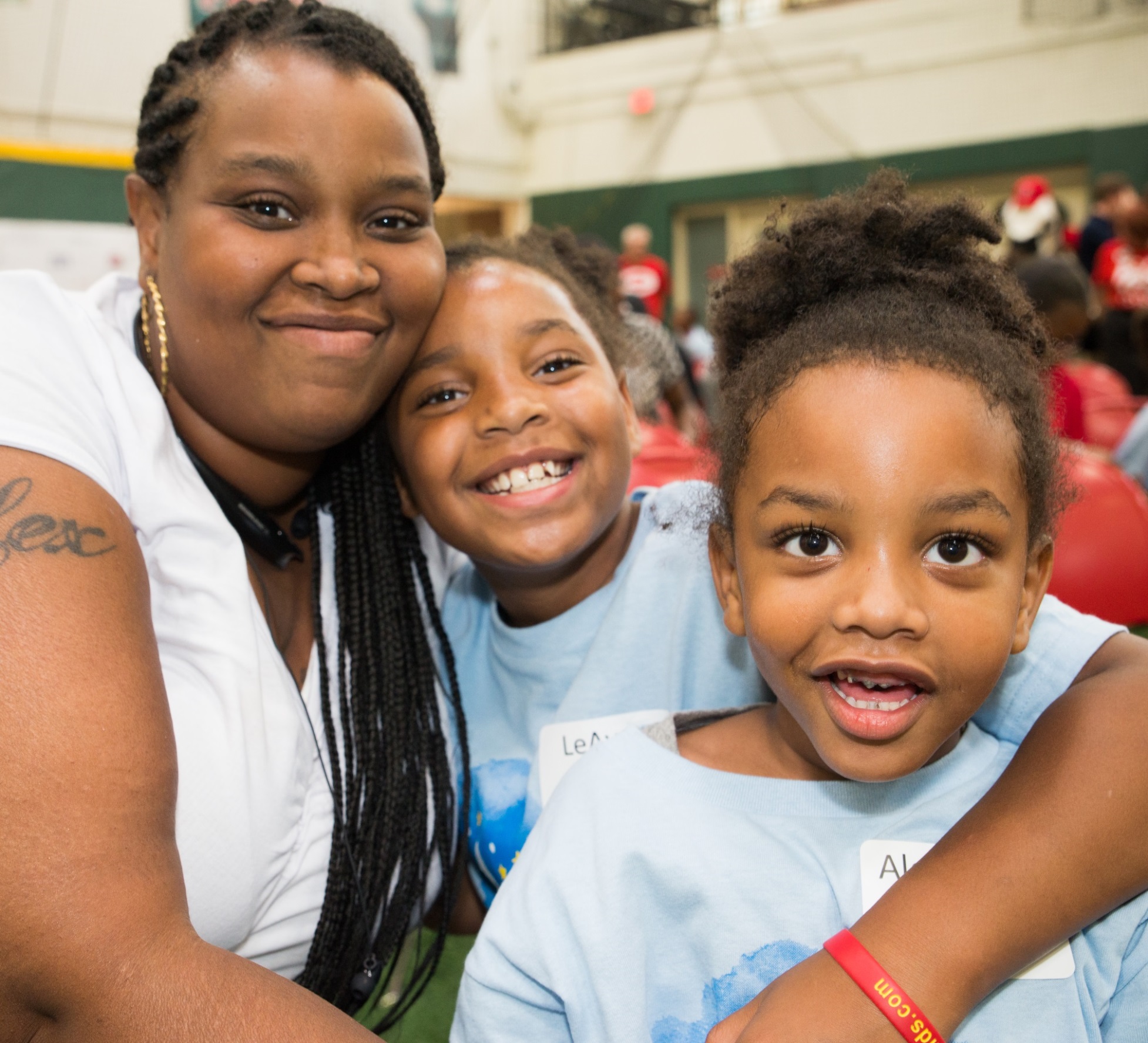 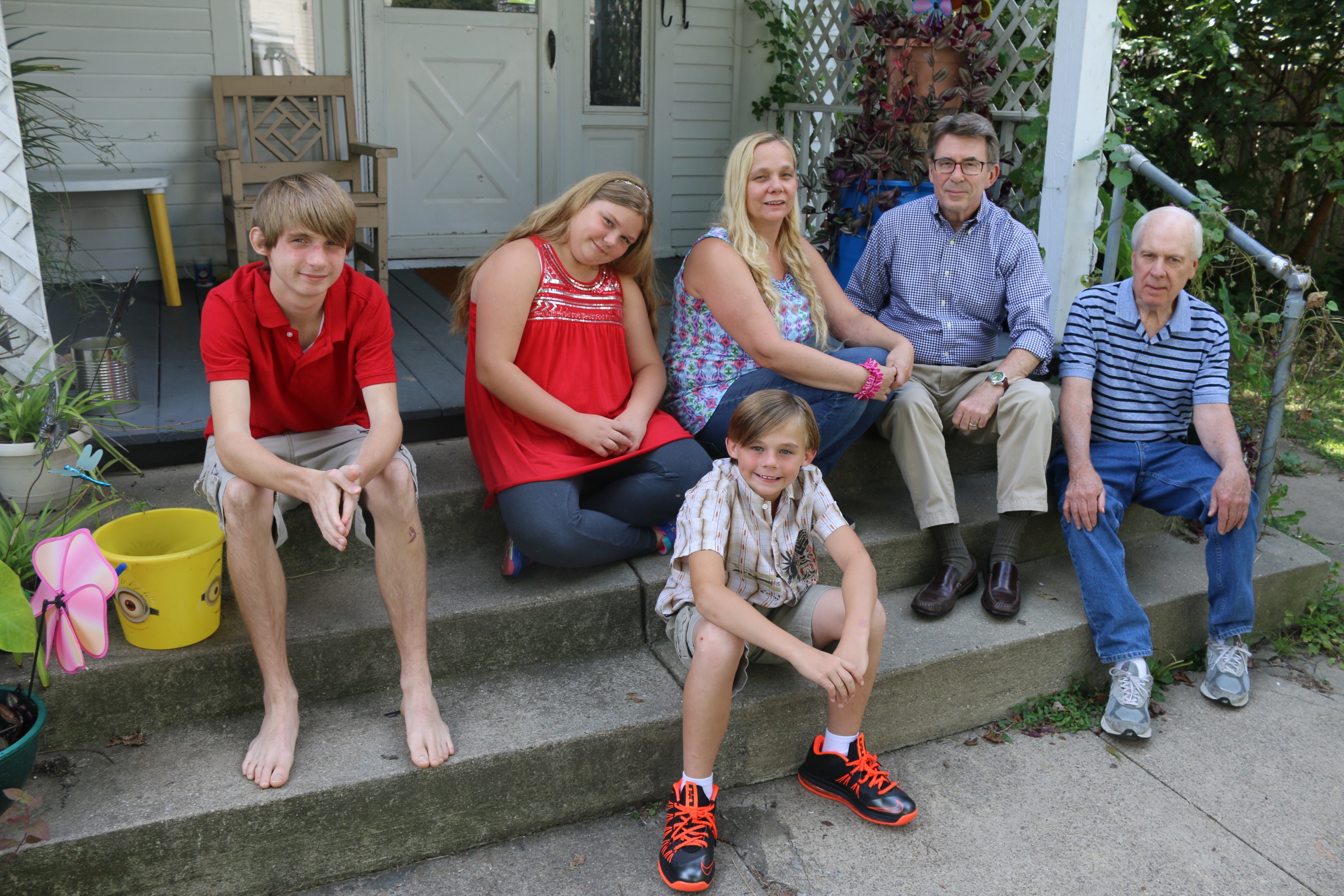